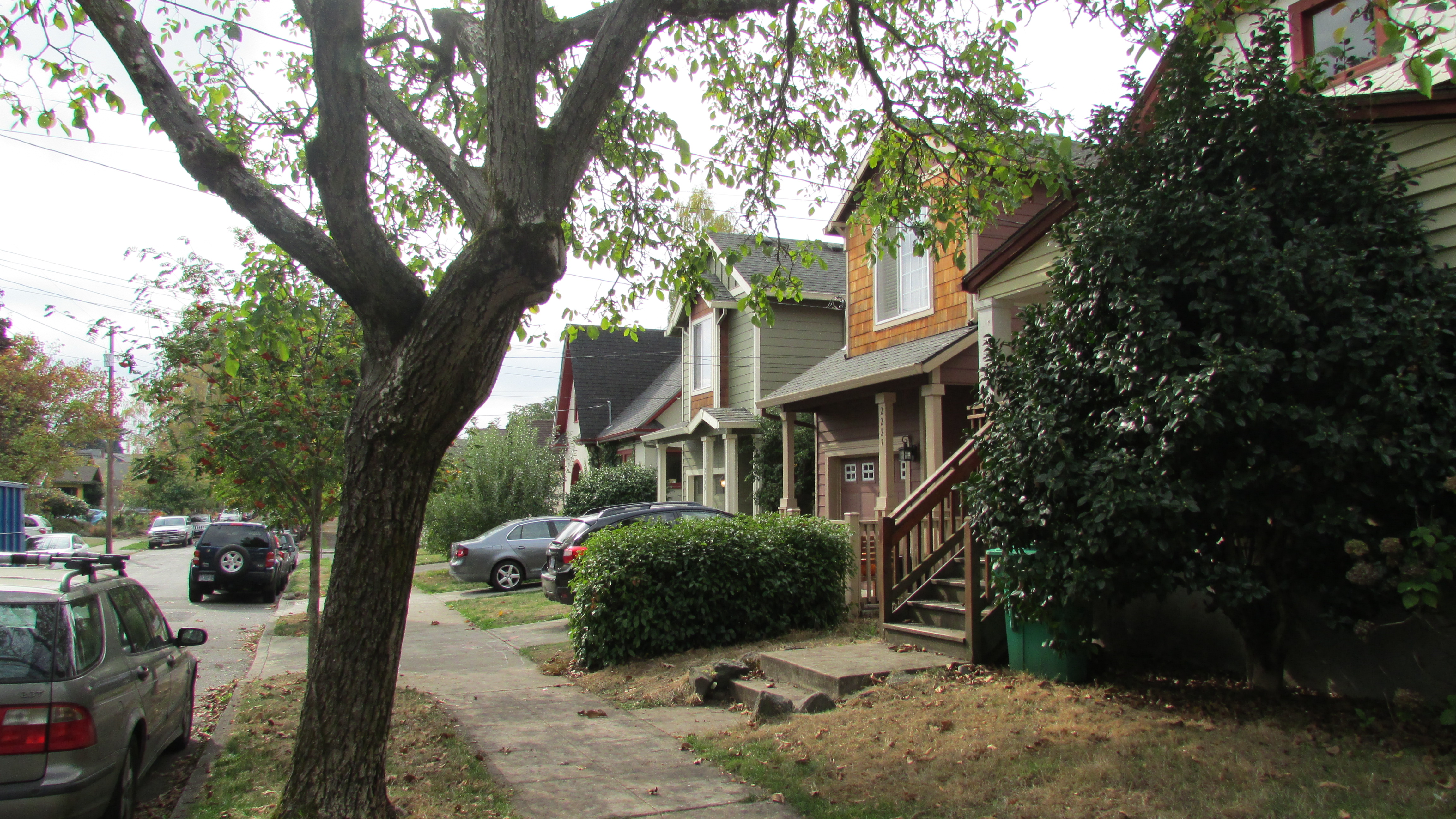 Residential Infill Project – Part 2
Bringing Portland Into Compliance with State Legislative Mandates for Middle Housing
Morgan Tracy
Sandra Wood
Project Manager
Principal Planner
Shannon Buono
JP McNeil
Senior Planner
City Planner
What are the State mandates?
House Bill 2001 – requires cities to allow duplexes on all lots, and other middle housing (triplexes, fourplexes, cottage clusters, attached houses) on most lots.
Senate Bill 458 – requires cities to process land divisions for middle housing development, so that each dwelling unit can be sold on its own lot.
RIP2 Hearing |  4/19/2022  |  2
RIP2 proposals
R10/R20 Zones (catching up with RIP1)
All single dwelling zones
Floor area limits (smaller lots)
Duplexes (all lots)
Triplexes/Fourplexes (some lots)
More ADU options (some lots)
Visitable units
Affordable 4-6 plexes (some lots)
Attached houses (most lots)
Cottage clusters (most lots)
Detached duplexes (most lots)
Modified ‘z’ overlay/update Landslide hazard map
Middle housing land divisions
RIP2 hearing |  4/19/2022  |  3
RIP2 scope
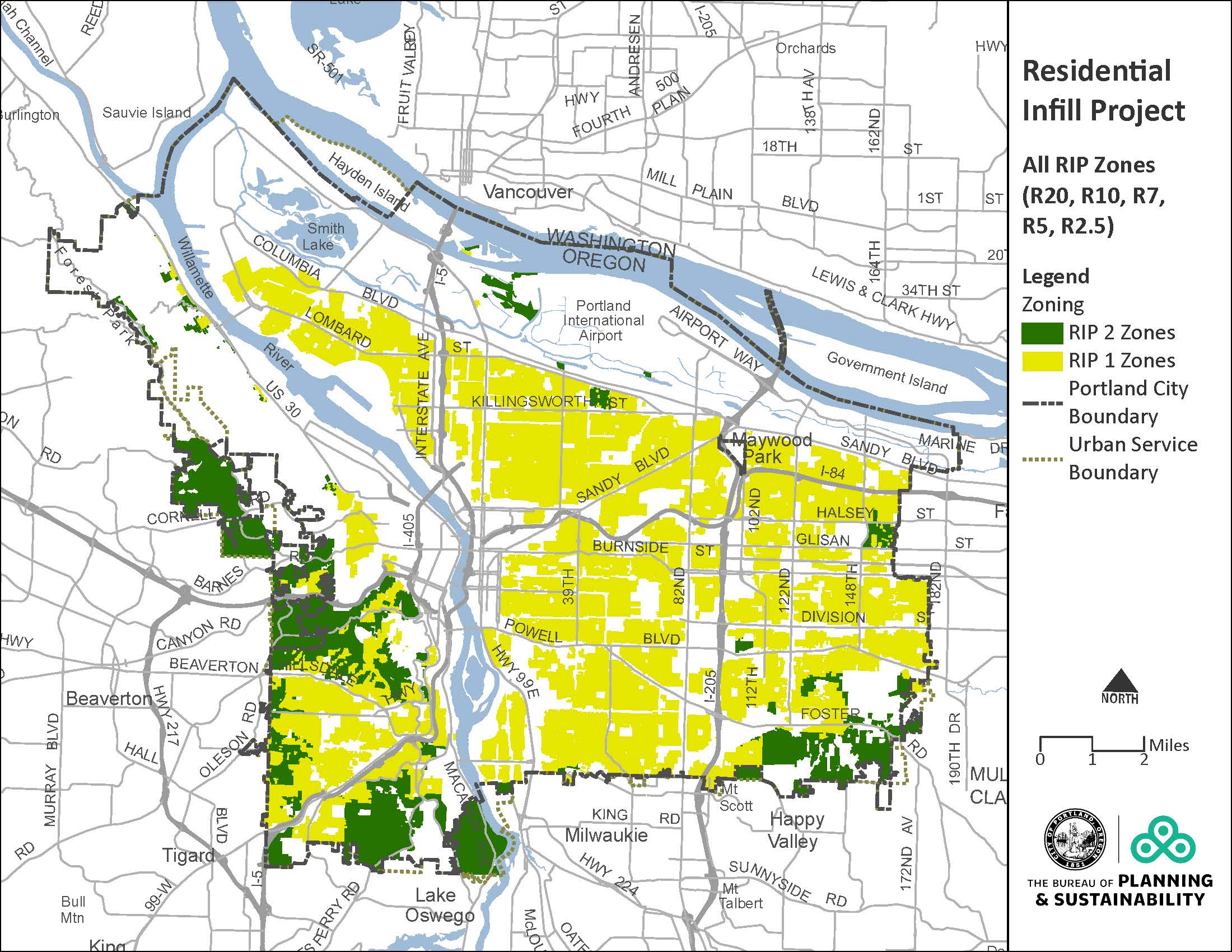 Area
RIP2 includes areas that were not part of RIP1 – i.e. R10 and R20 zones.
R2.5, R5 and R7 zones
(about 134,000 lots)
R10 and R20 zones
(about 16,000 lots)
RIP1&2
RIP2
Presentation Title  |  4/19/2022  |  4
RIP2 scope
Housing types
RIP2 adds more housing types that were not included with RIP1 – i.e. cottage clusters and attached homes, in both RIP1 and RIP2 areas.
RIP2
RIP1
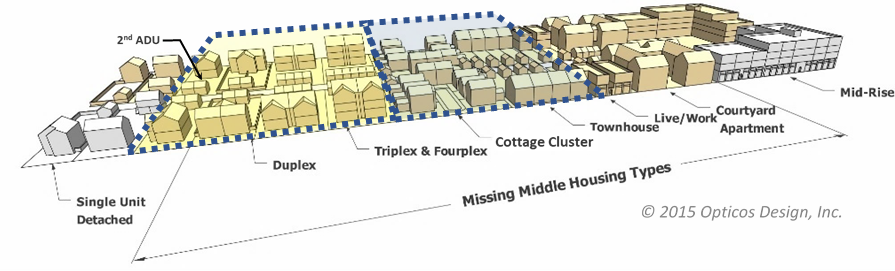 RIP2 Hearing |  4/19/2022  |  5
RIP 2 – proposal #7 - Attached Houses
Attached units on separate lots
Higher density (to match triplex/fourplex density)
Look like plexes, but units always arranged side-by side
Regular land division
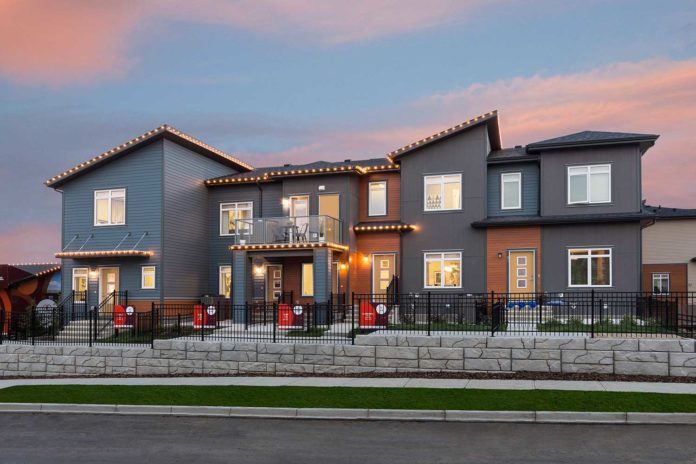 Credit: Brookfield Residential
RIP2 Hearing |  4/19/2022  |  6
RIP 2 – proposal #8 -Cottage Clusters
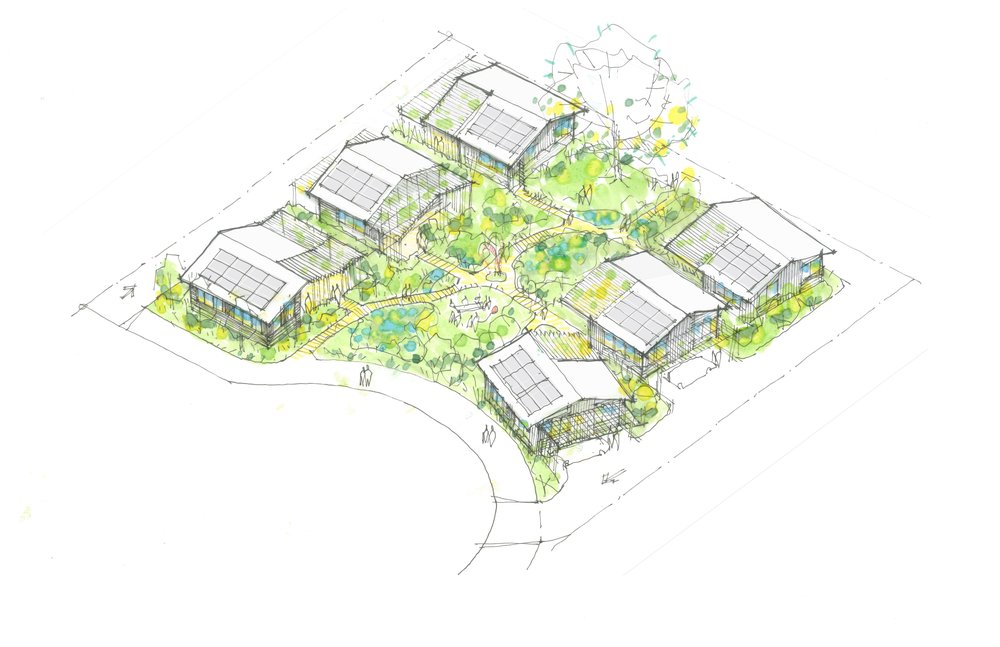 3-16 detached units
900 sf footprint max
1,400 sf avg floor area
Common outdoor area
Credit: Propel Studio
RIP2 Hearing |  4/19/2022  |  7
RIP 2 – Proposal #9 -Detached Duplex
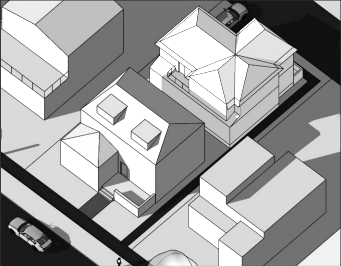 Not required by HB2001
On sites with an existing house
25’ max height limit
Eligible for middle housing land division
RIP2 Hearing |  4/19/2022  |  8
Recap of new housing types added with RIP1 and RIP2
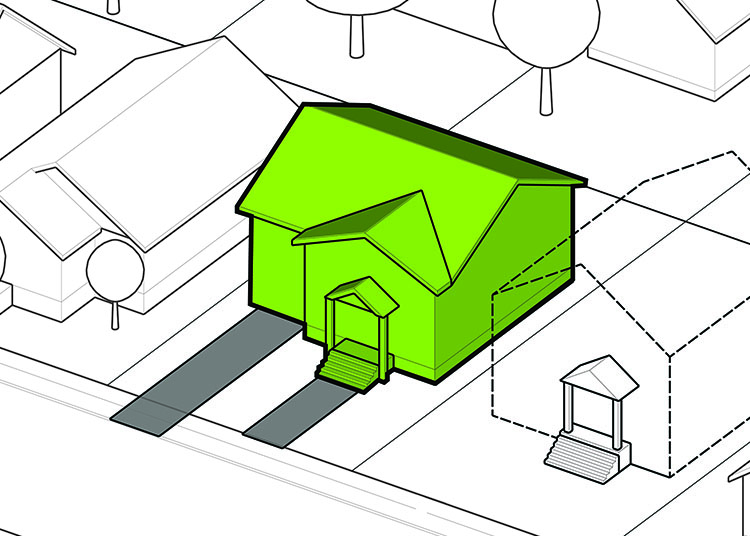 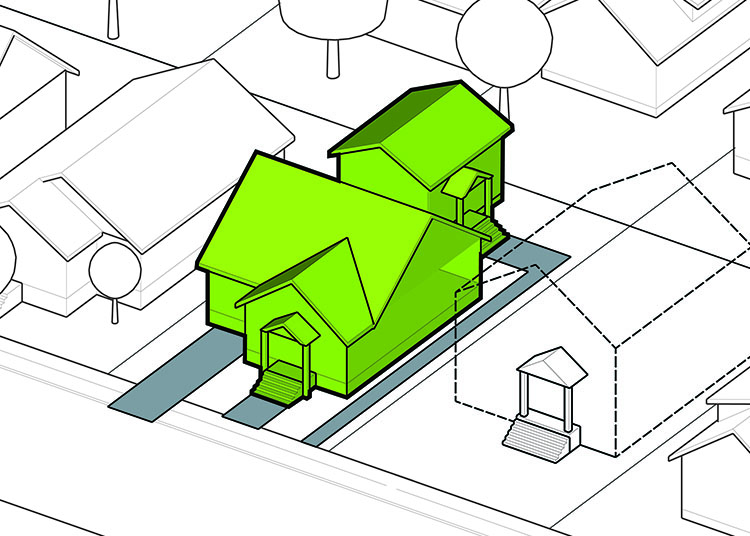 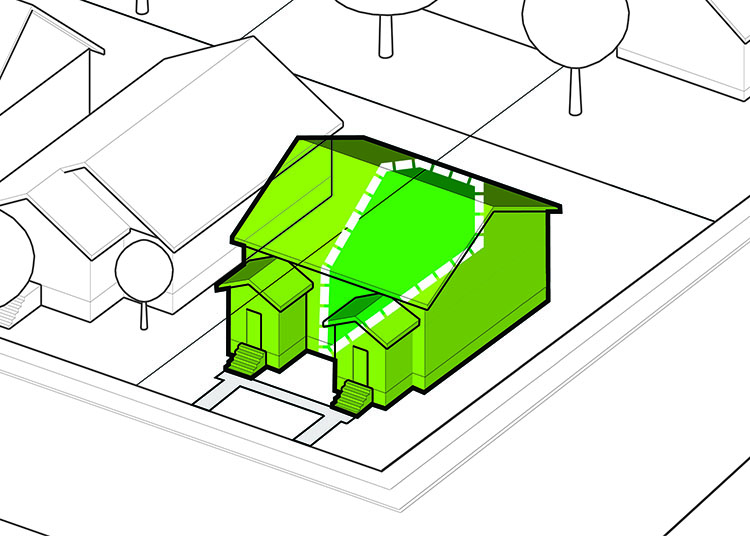 All single dwelling zones
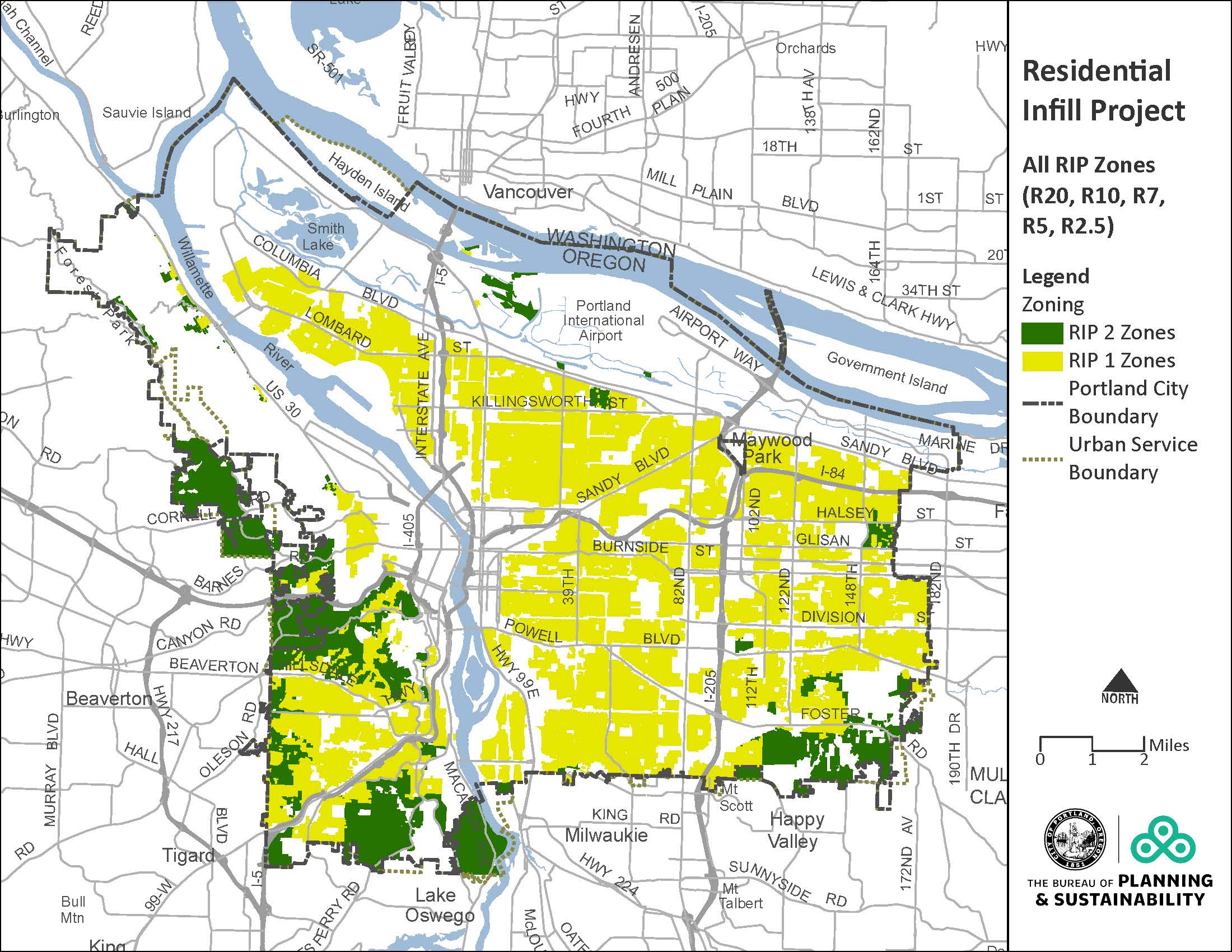 House
House+ADU
Corner duplex
Prior to RIP: house, house w/ADU, corner lot duplex
RIP2 Hearing |  4/19/2022  |  9
Recap of new housing types added with RIP1 and RIP2
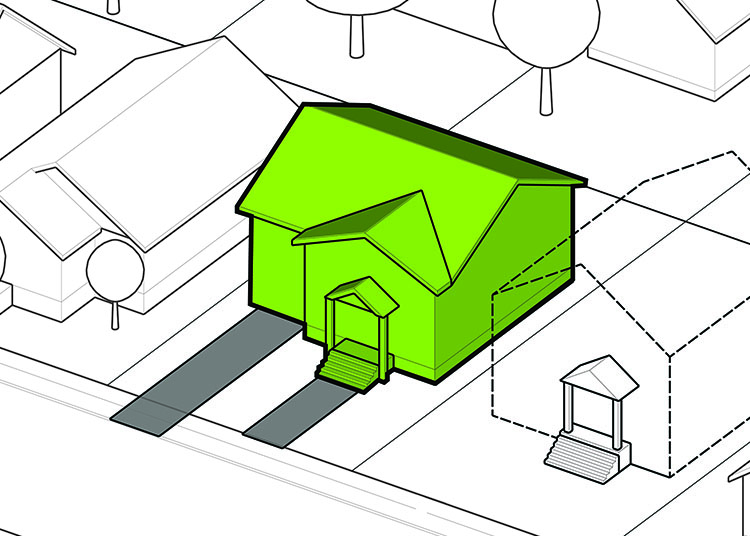 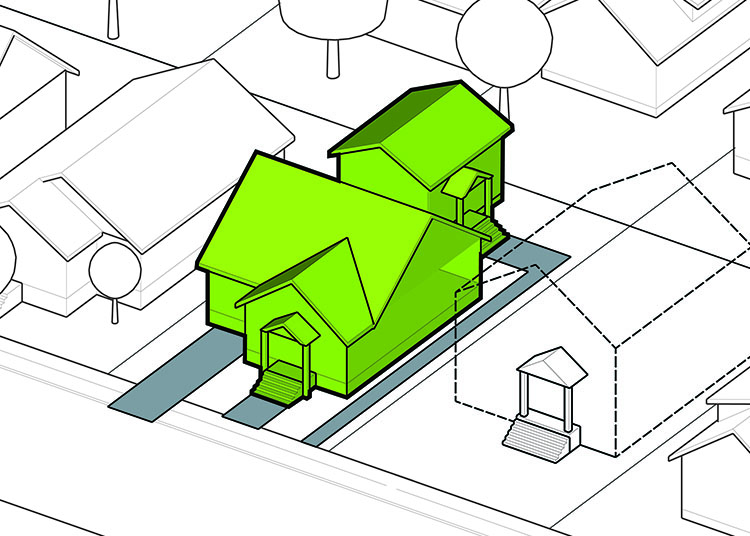 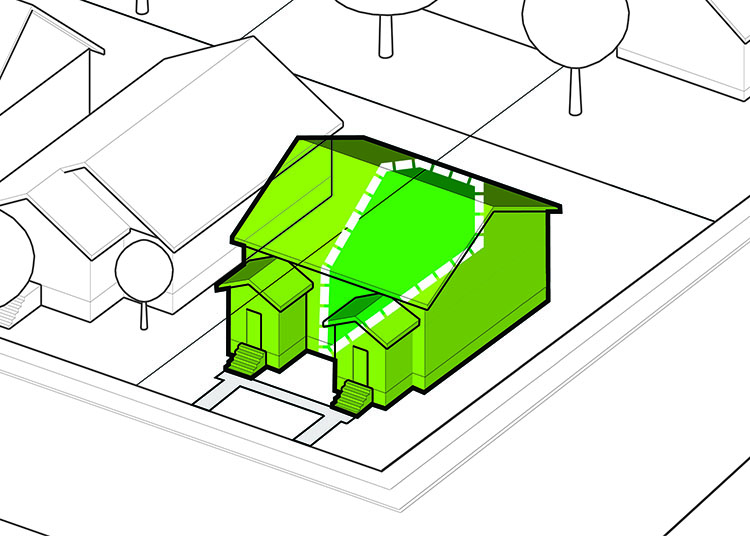 R2.5, R5, R7 zones
House
House+ADU
Corner duplex
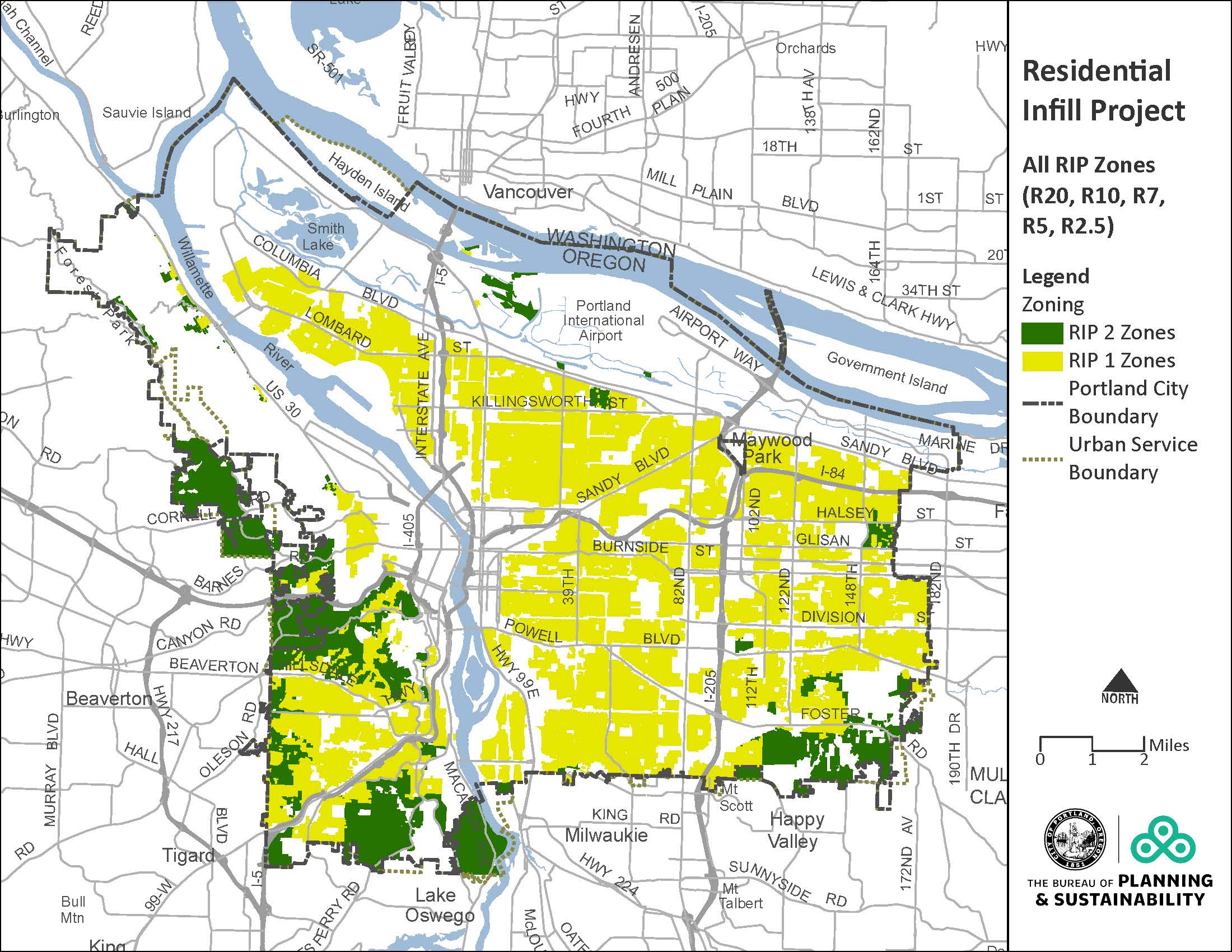 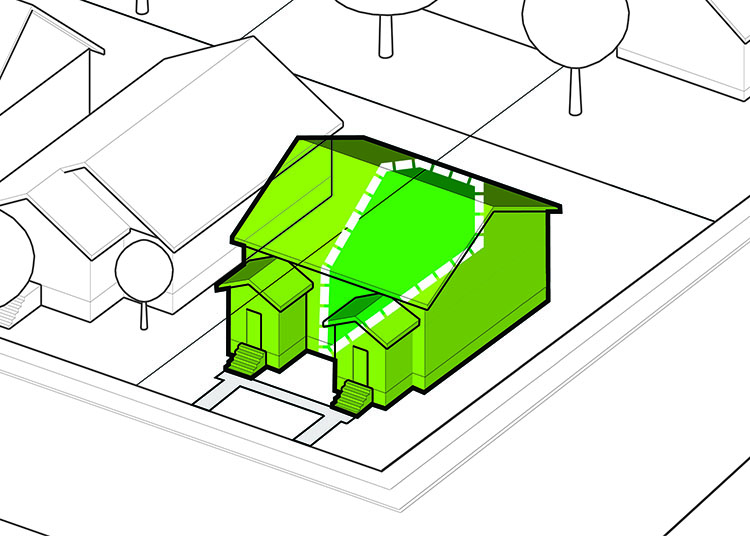 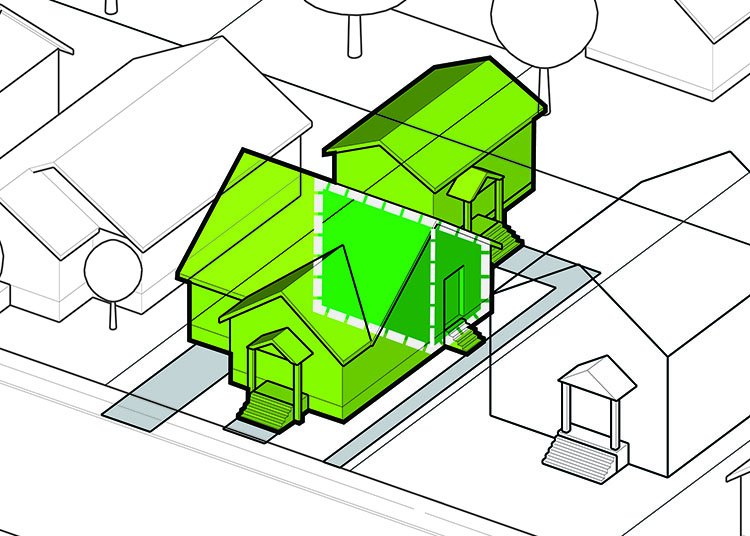 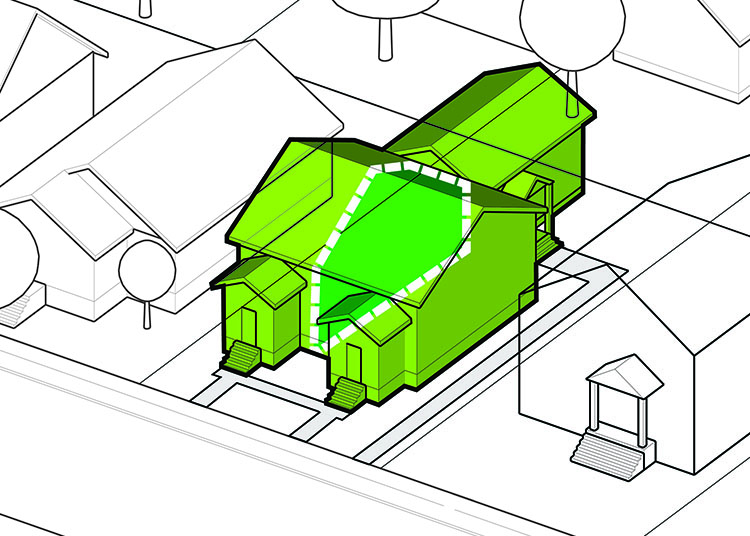 Duplex
House+2 ADUs
Duplex+ADU
RIP1
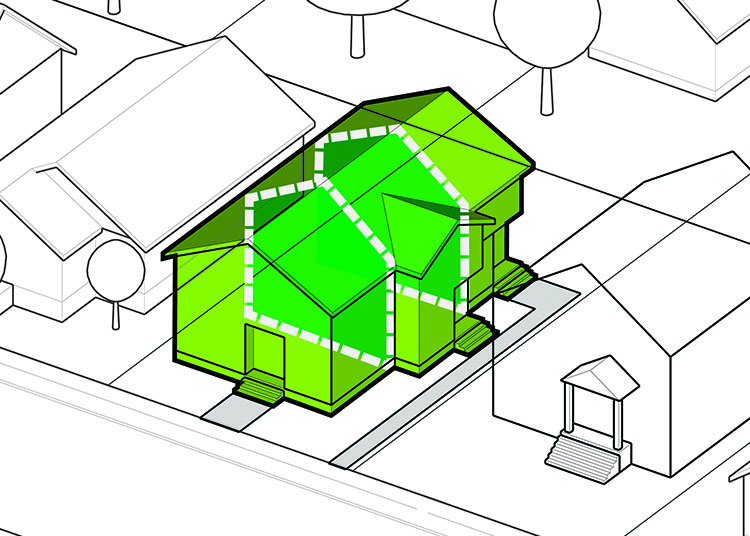 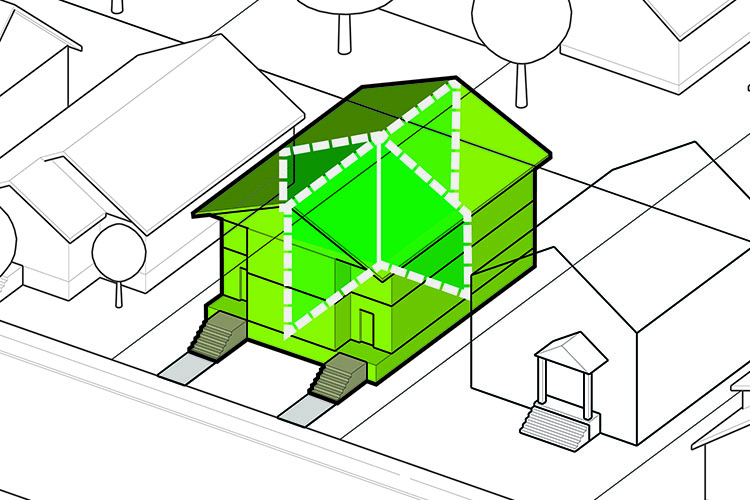 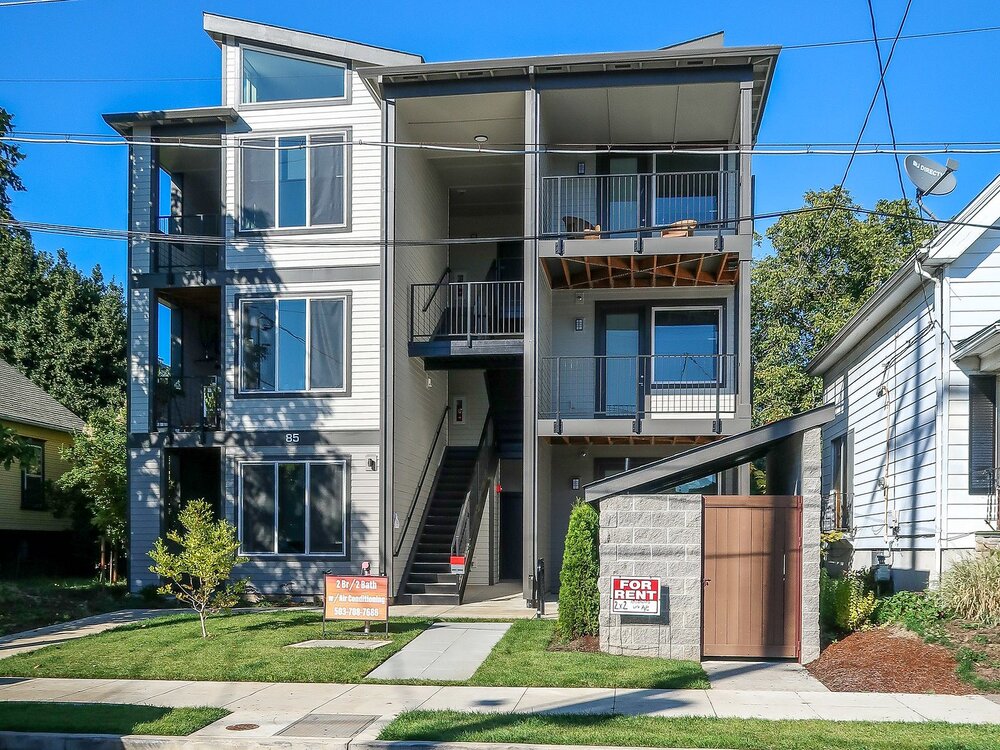 Triplex
Fourplex
Affordable 6plex
RIP1 added:	plexes, more ADU options and the deep affordability bonus sixplex
RIP2 Hearing |  4/19/2022  |  10
Recap of new housing types added with RIP1 and RIP2
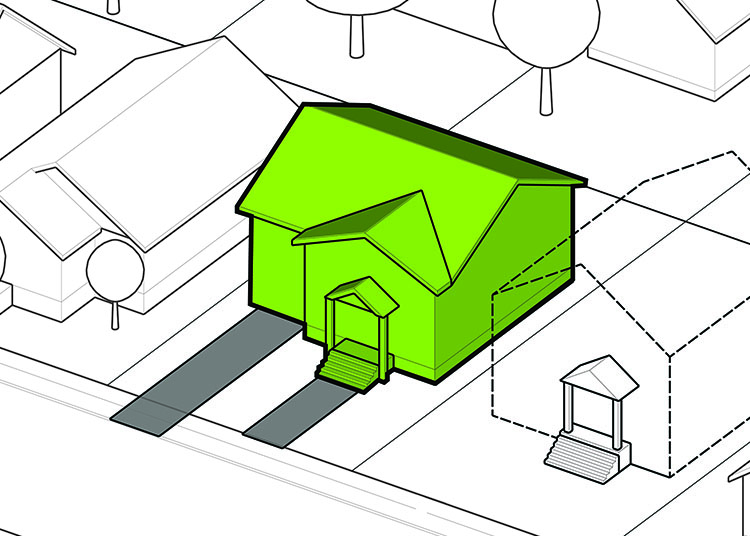 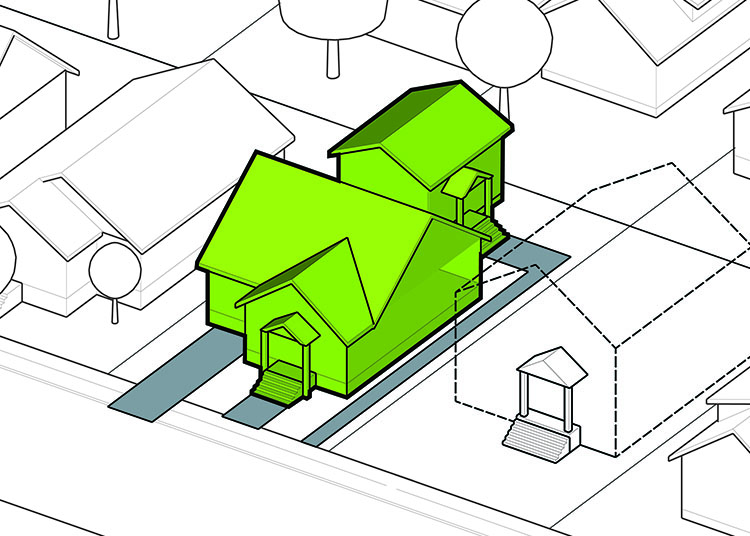 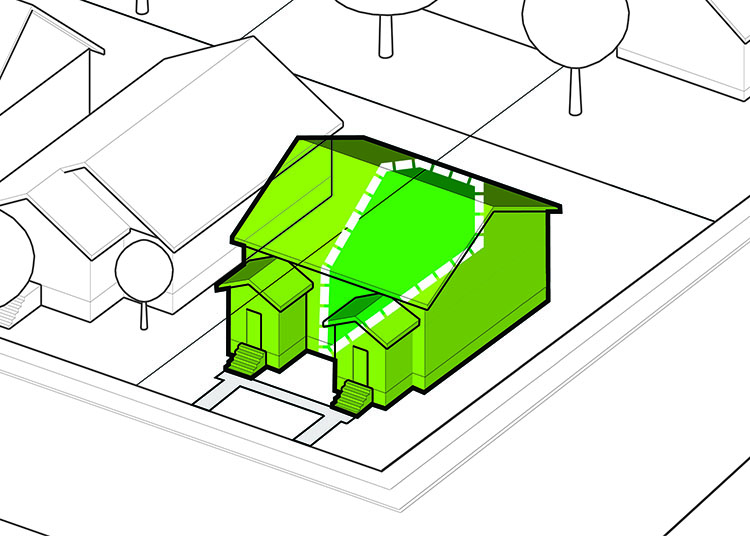 All single dwelling zones
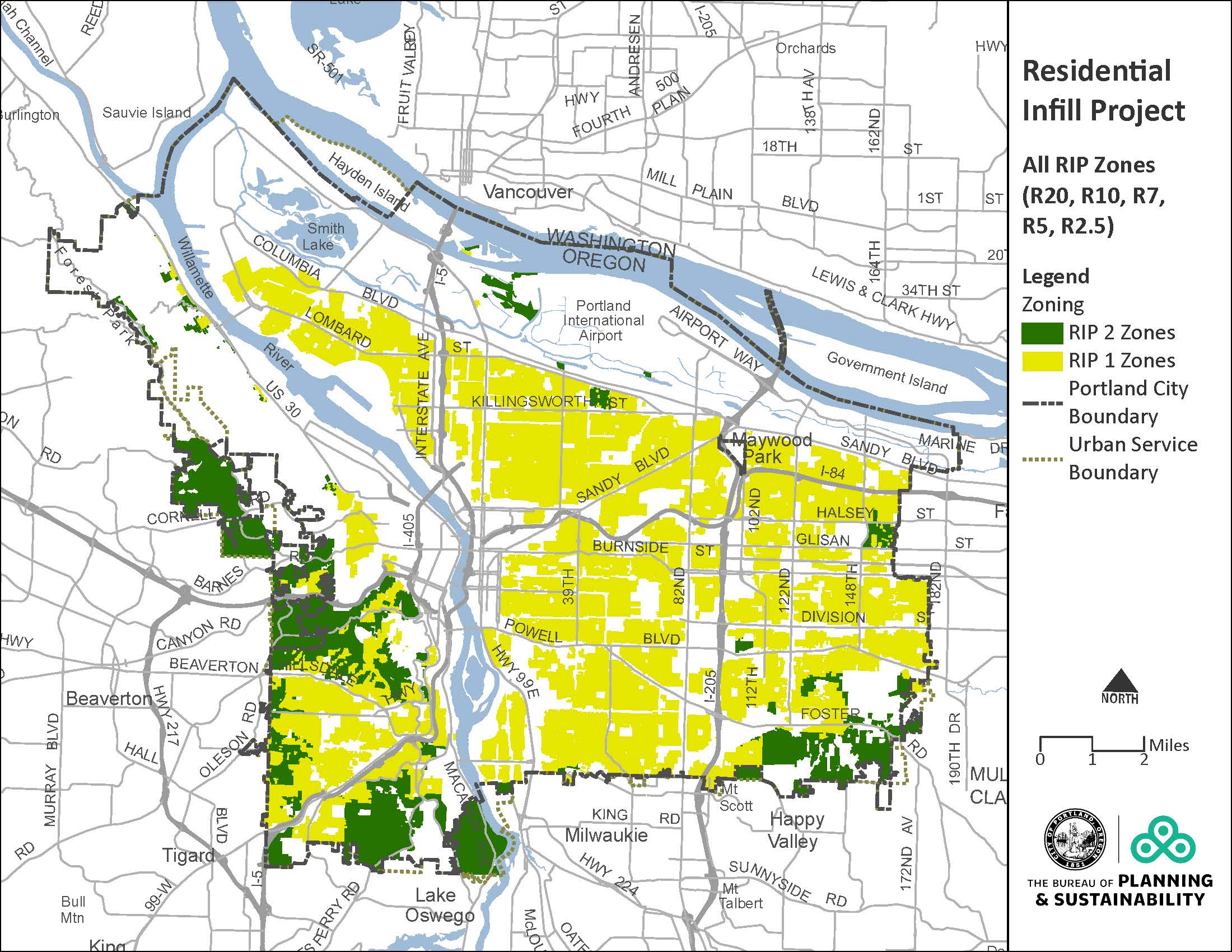 House
House+ADU
Corner duplex
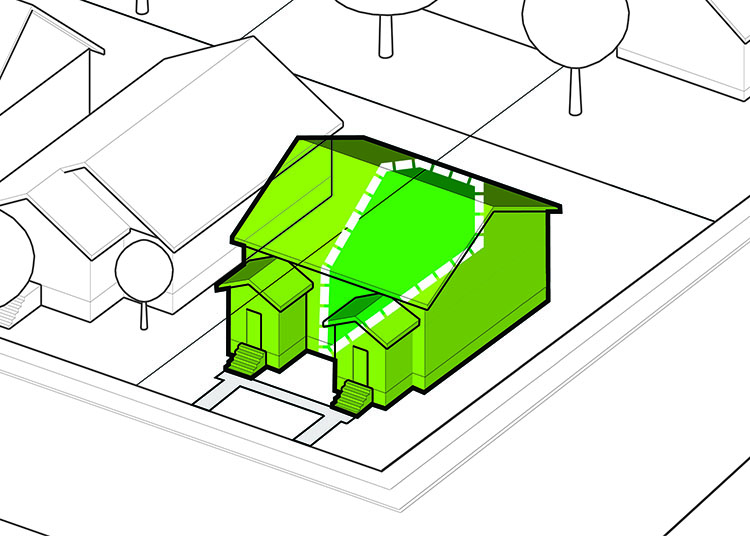 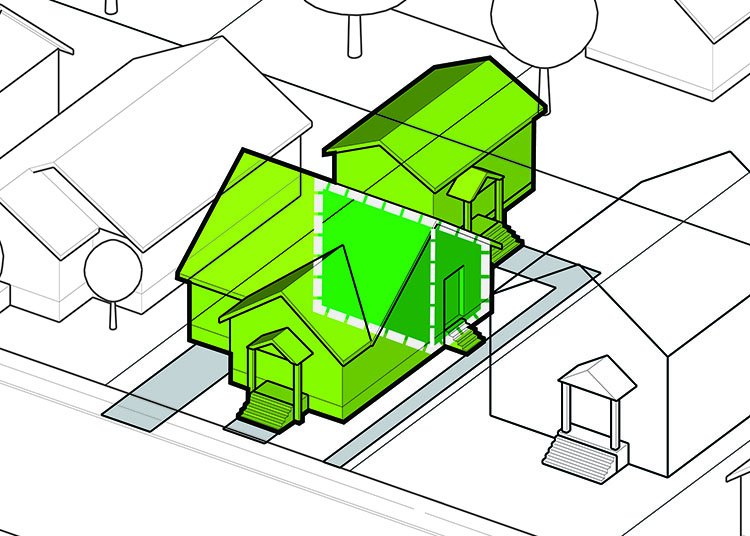 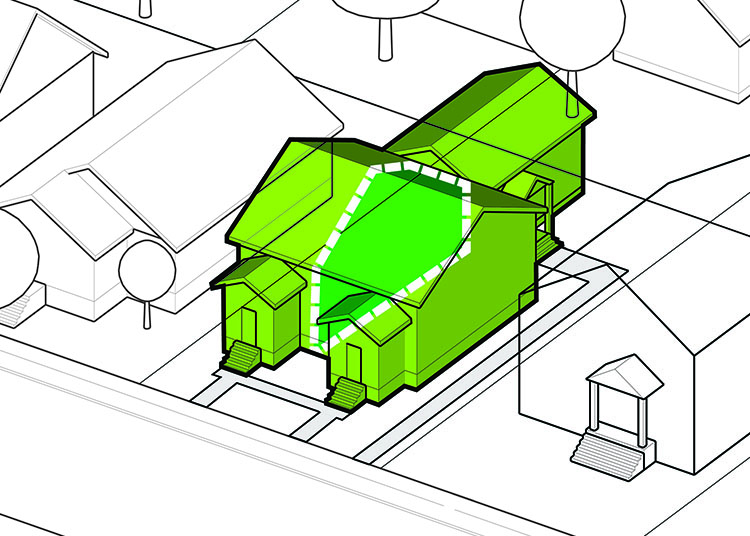 Duplex
House+2 ADUs
Duplex+ADU
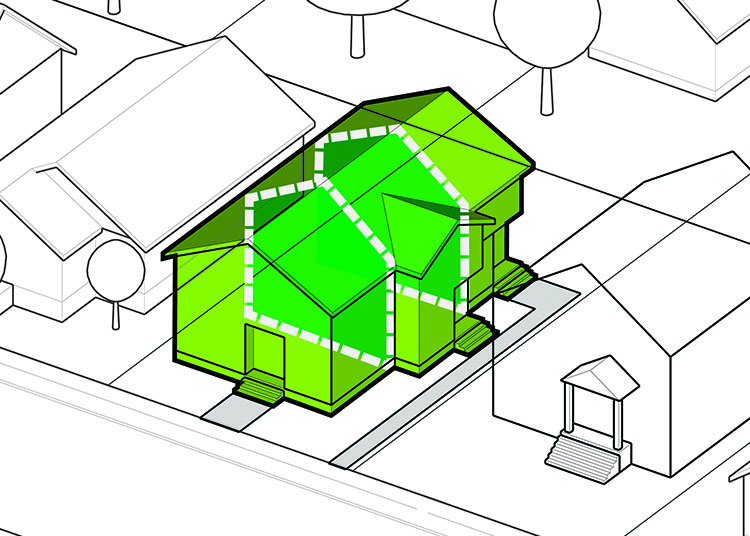 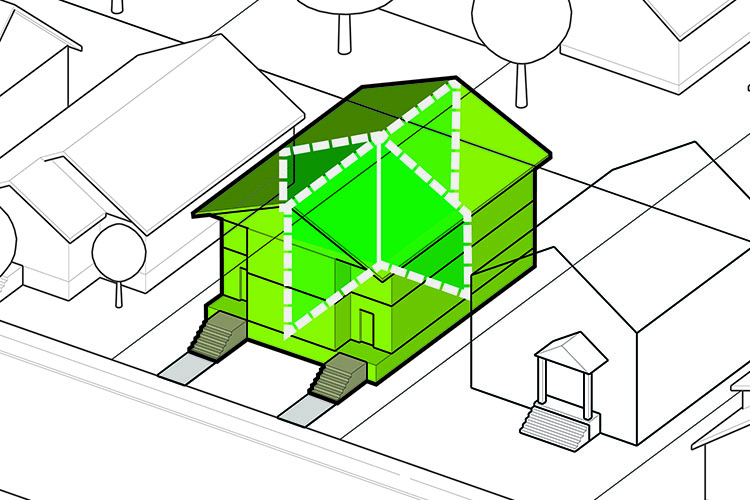 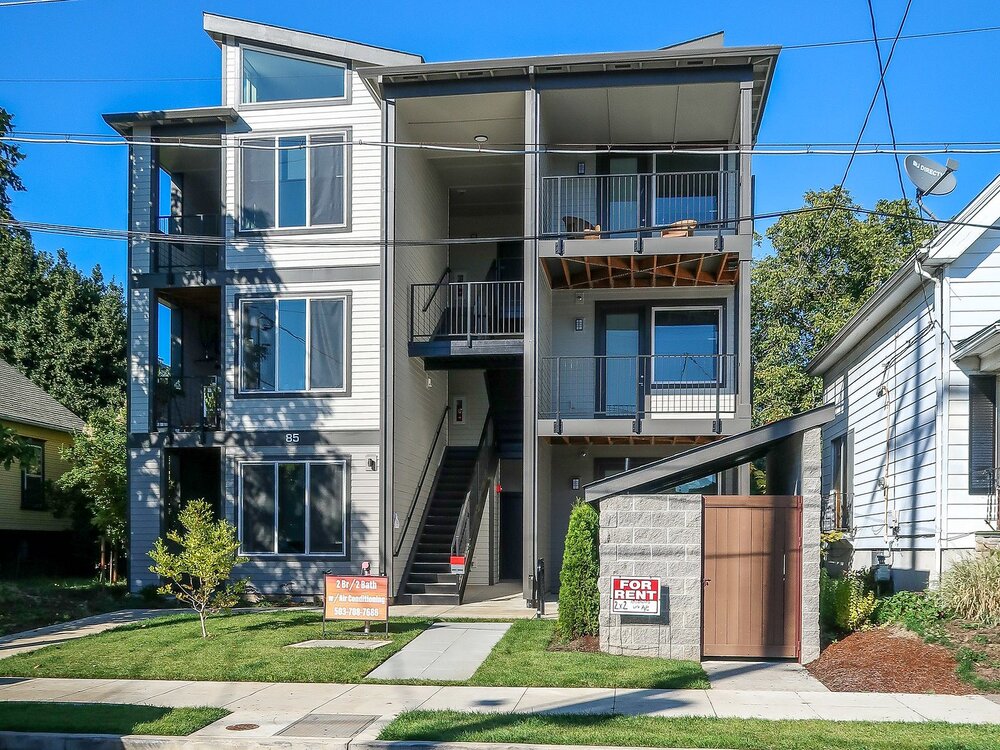 Triplex
Fourplex
Affordable 6plex
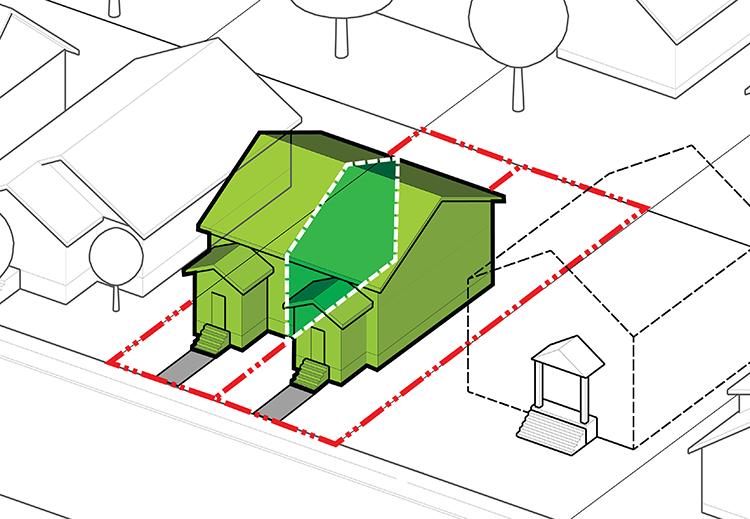 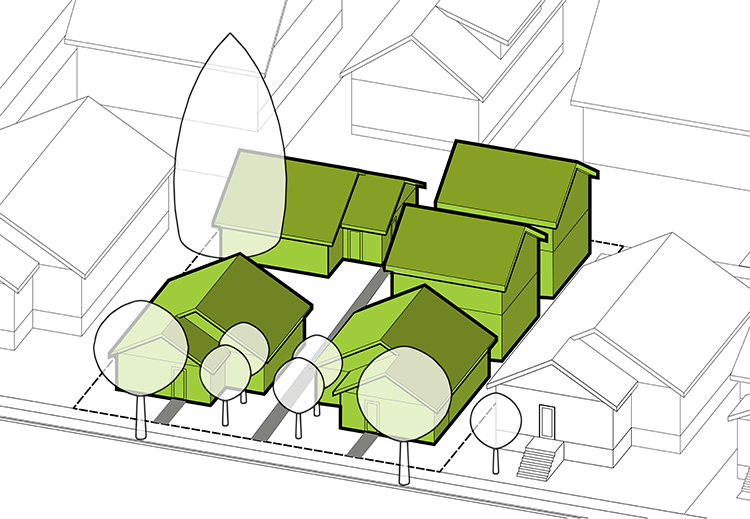 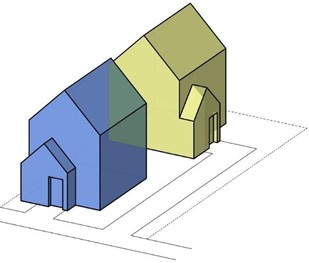 RIP2
Attached Houses
Cottage Cluster
Detached Duplex
RIP2 Hearing |  4/19/2022  |  11
Housing types required by HB2001
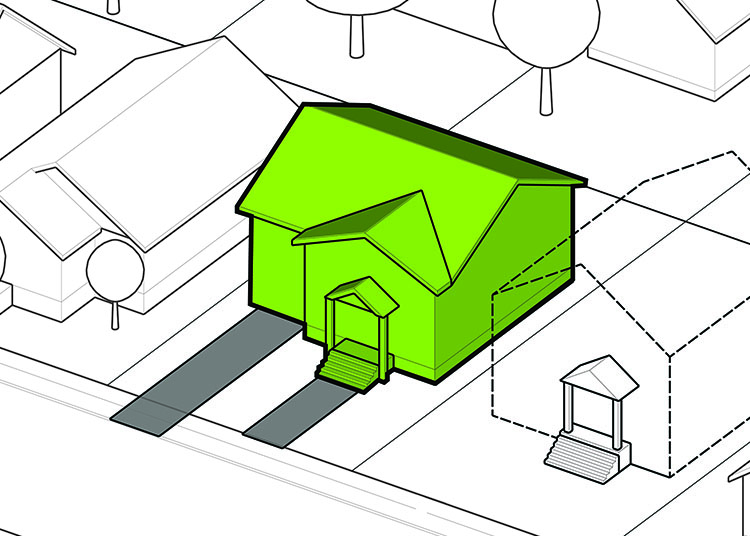 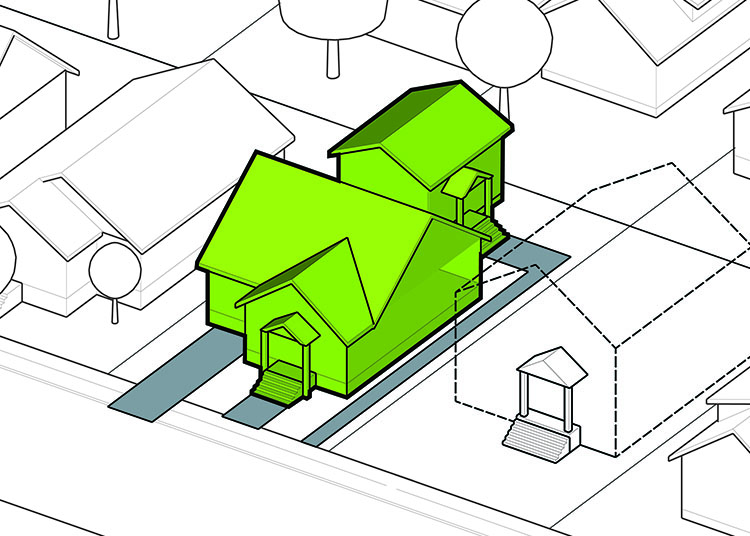 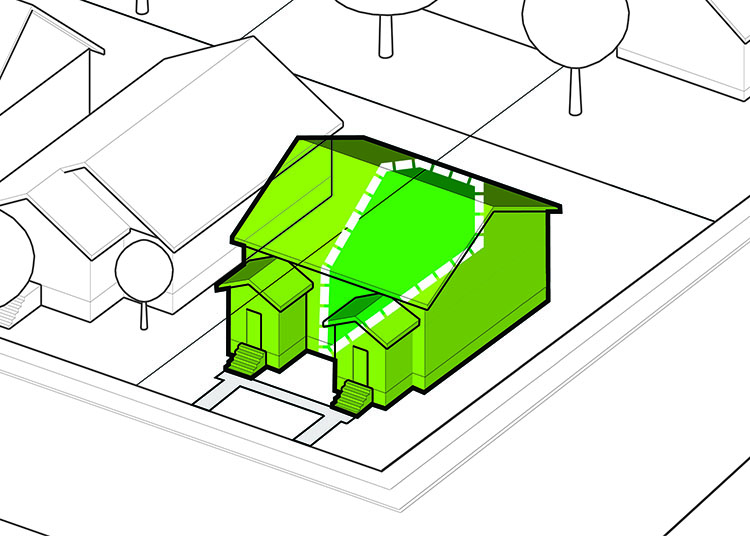 In areas of all single dwelling zones
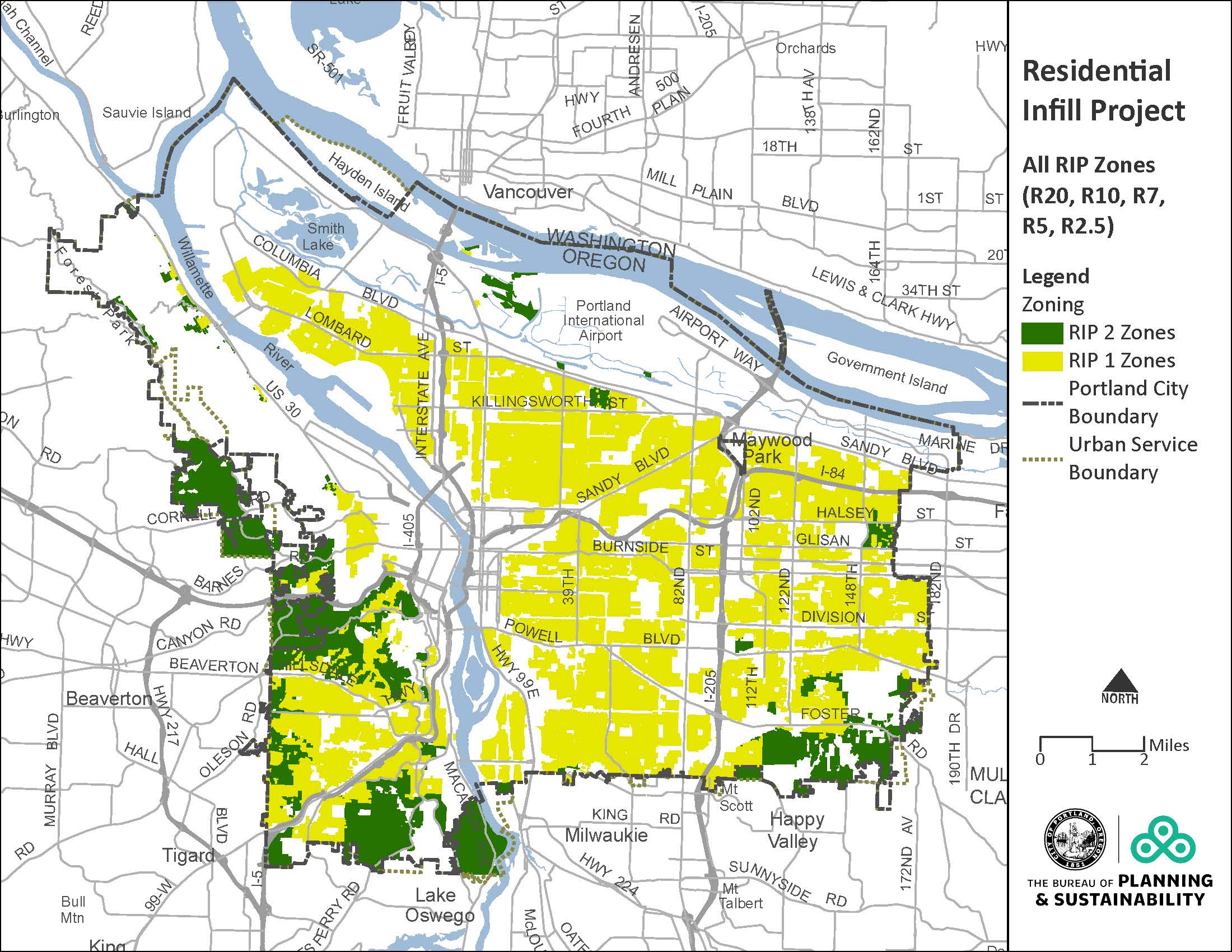 House
House+ADU
Corner duplex
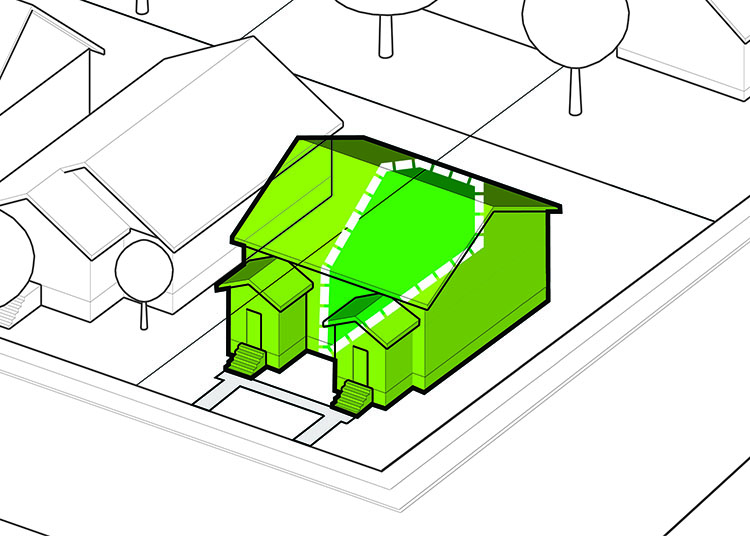 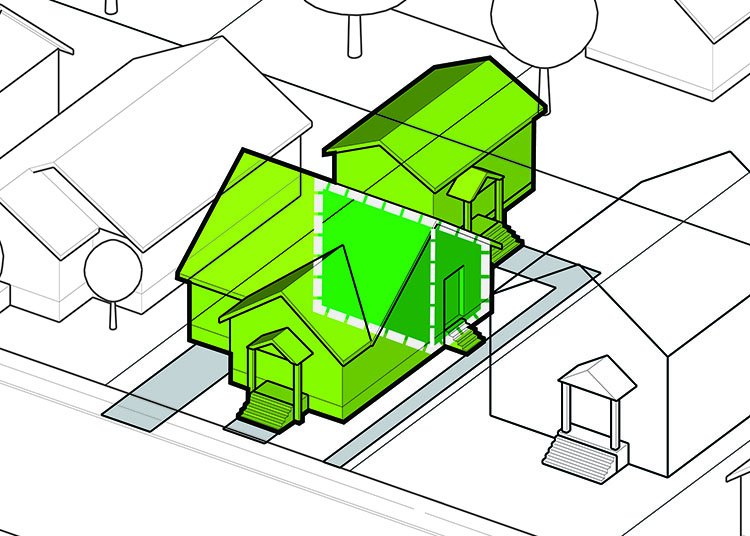 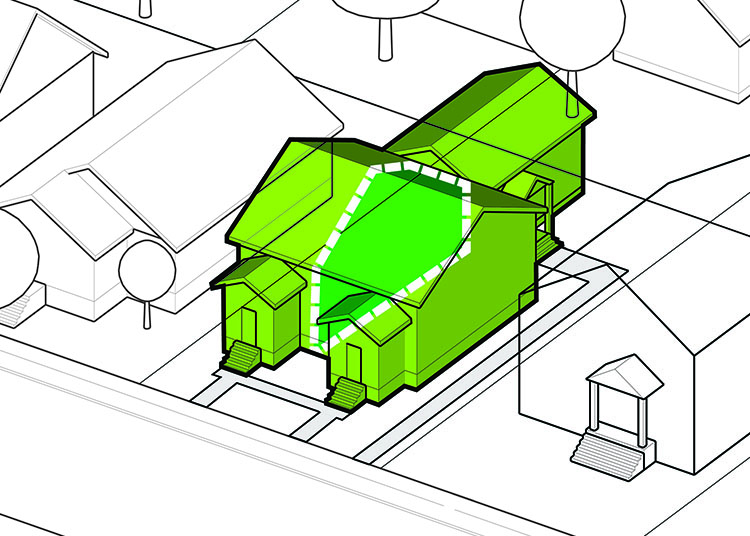 Duplex
House+2 ADUs
Duplex+ADU
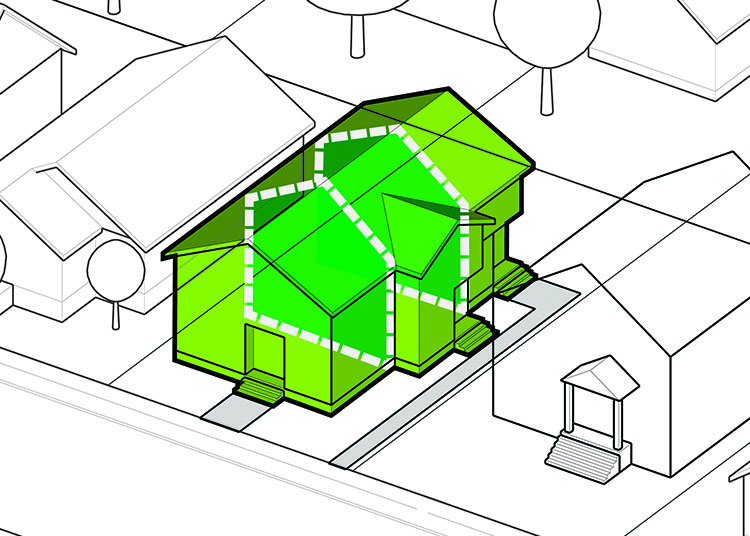 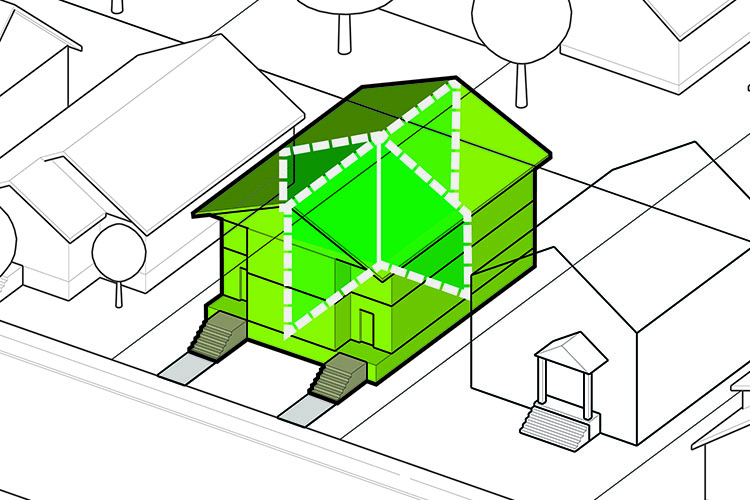 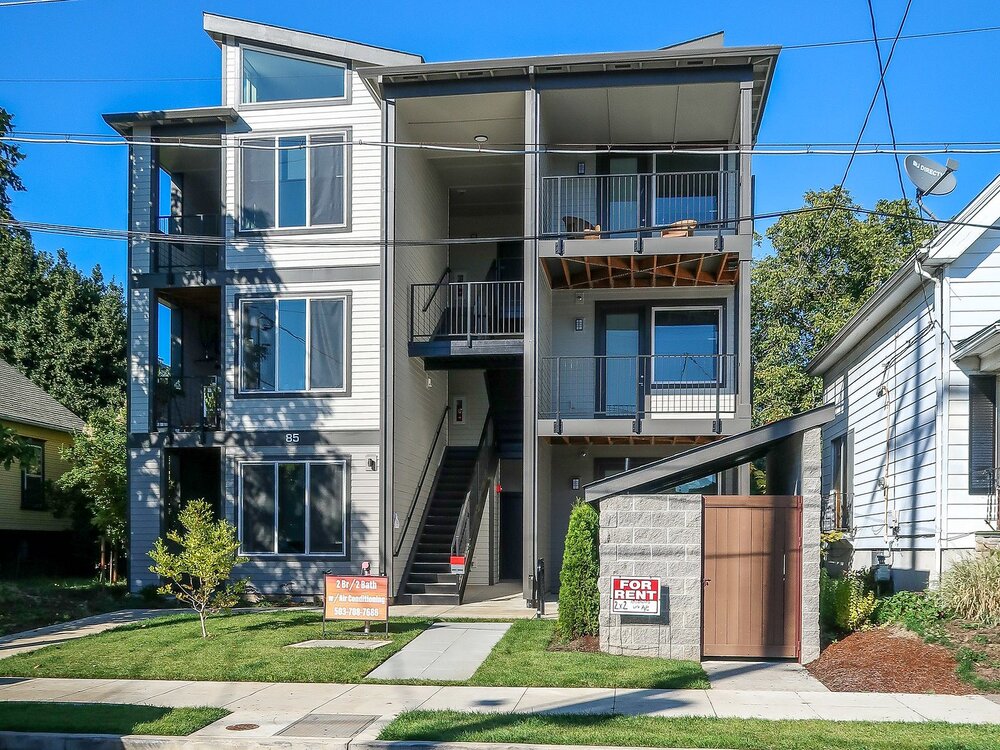 Triplex
Fourplex
Affordable 6plex
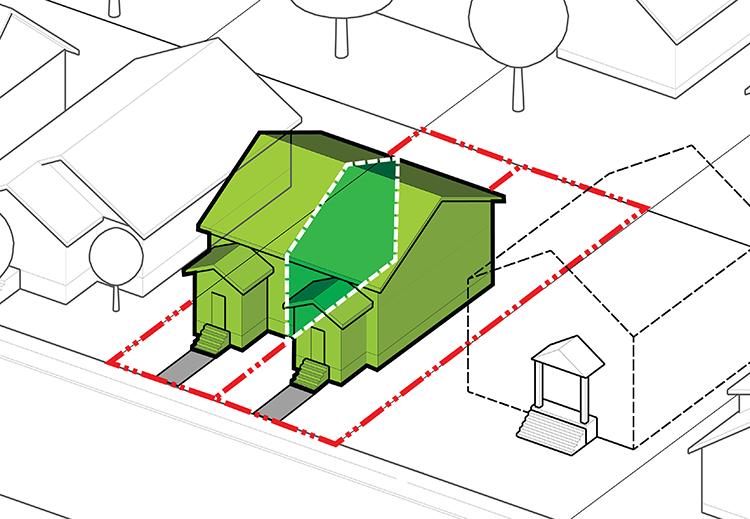 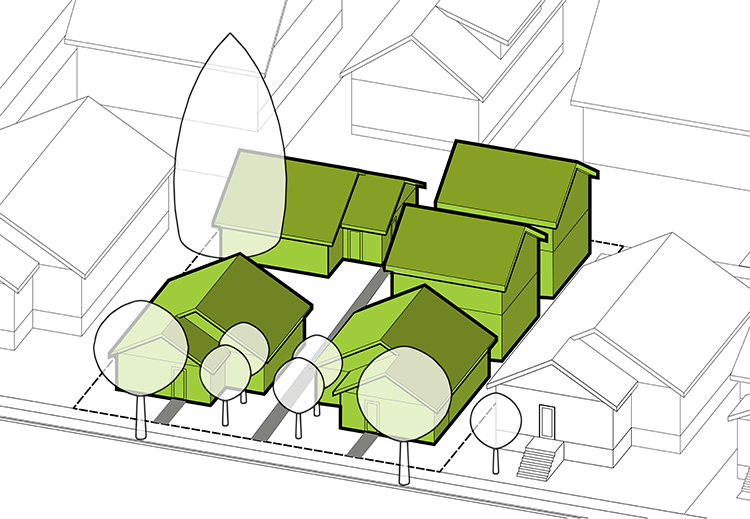 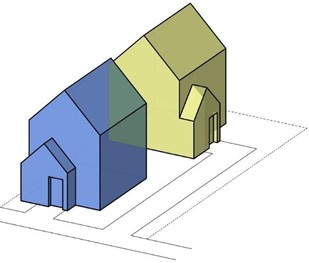 Attached Houses
Cottage Cluster
Detached Duplex
RIP2 Hearing |  4/19/2022  |  12
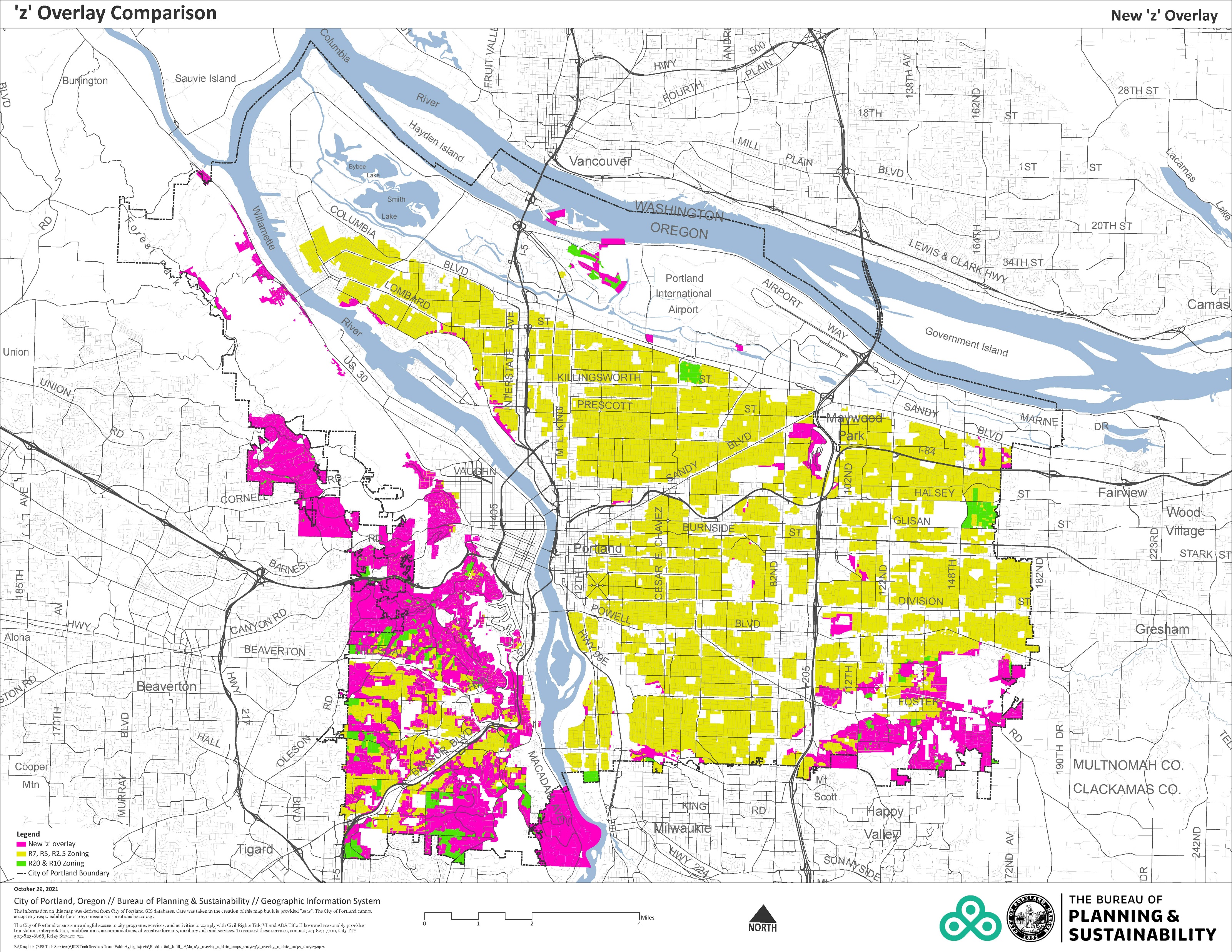 RIP2 Proposal #10The ‘z’ overlay
Environmental
Landslide
Flood
Wildfire
Airport noise
Future industrial
R2.5, R5, and R7
(~6,000 of 134,000 lots)
R10 and R20
Proposed ‘z’ Overlay
(~12,500 of 16,000 lots)
(~18,500 of 150,000 lots)
[Speaker Notes: Mention landslide hazard data update]
RIP2 Proposal #11 SB458 – Middle Housing Land Divisions
Zoning requirements apply to parent parcel as a whole
coverage, setbacks, FAR, etc
Building code applies to all lots
Separate utilities to each unit
ADUs not permitted
No min lot size or street frontage requirements
RIP2 Hearing |  4/19/2022  |  14
RIP2 Council Schedule
April 21 	– Hearing 
May 19 	– Hearing and vote on amendments
June 1 	– 1st Reading/vote 
July 1 	– Effective date
RIP2 Hearing |  4/19/2022  |  15
Morgan Tracy
Project Manager
A tale of two land divisions…
Attached houses (regular LD)
Divided plexes (MHLD)
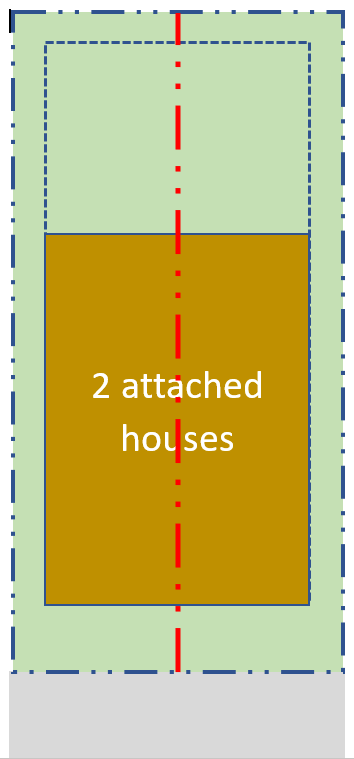 No discretionary criteria
119 day max review
Lots reliant on parent parcel 
Concurrent building 	permit
Review criteria apply(e.g. trees)
120 day max review
Lots function independently
Building permit after
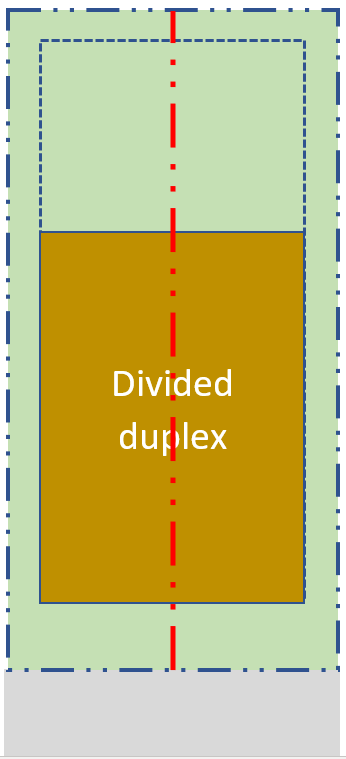 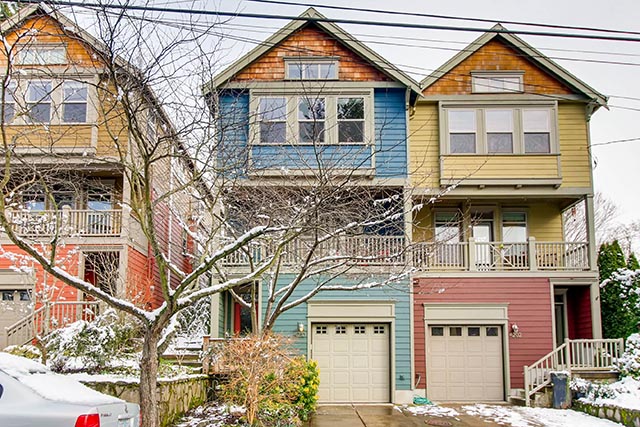 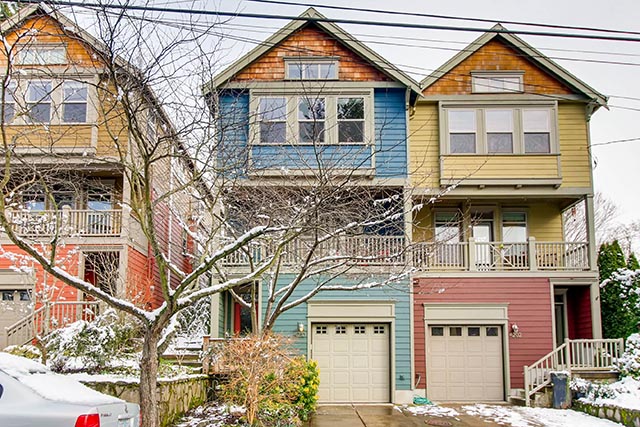 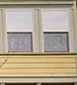 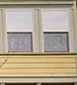 Presentation Title  |  4/19/2022  |  17
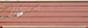 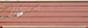 RIP1 - Deeper Affordability 4 to 6 plex
Not required by HB2001
Allow 4 to 6 units when:
½ of the units are at 60% MFI rental or80% MFI ownership
2 units are visitable
1.2 FAR allowed
35’ height allowed
Standard setbacks, building coverage, outdoor area requirements apply
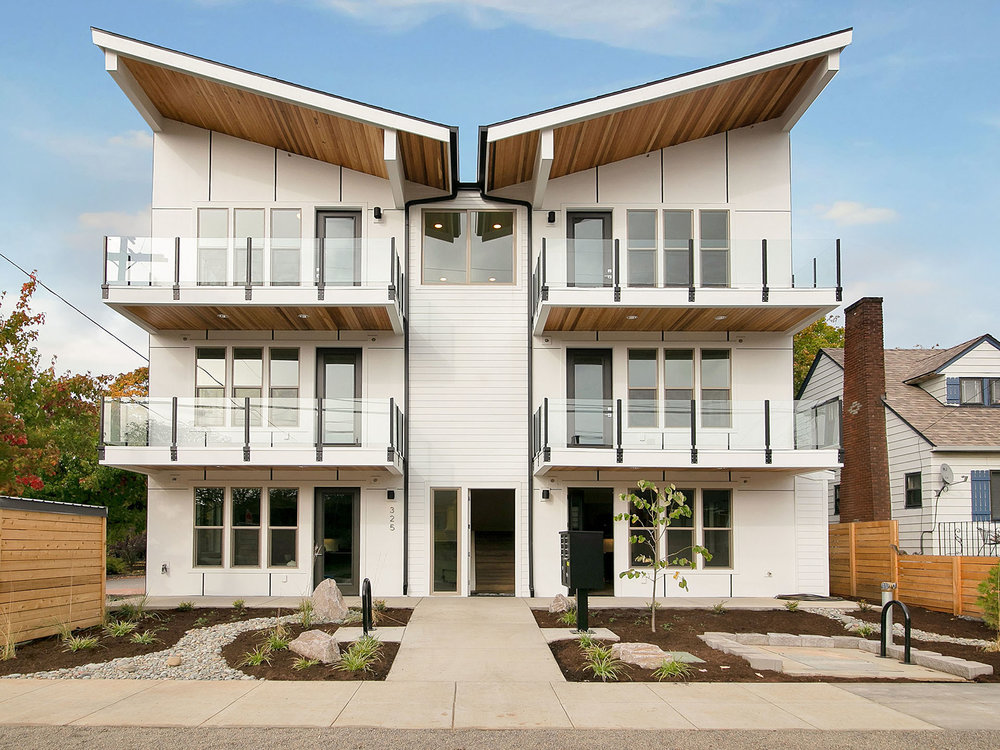 RIP2 Hearing |  4/19/2022  |  18